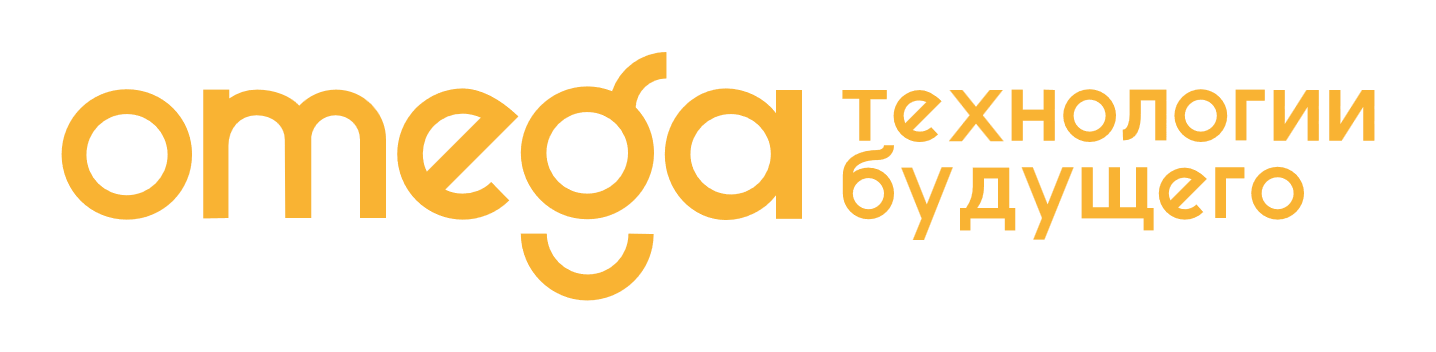 Экосистема виртуальной и дополненной реальности со встроенным модулем автоматизированного прокторинга для всех уровней и форм образования, включая корпоративное и дистанционное
Области и отрасли применения ПО:

Сферы образования и корпоративного обучения.

ПО формирует новые подходы к процессу обучения за счет новых интегрированных средств разработки VR/AR контента, средств интерактивного обучения, а также инструмента для контроля дистанционных испытаний.
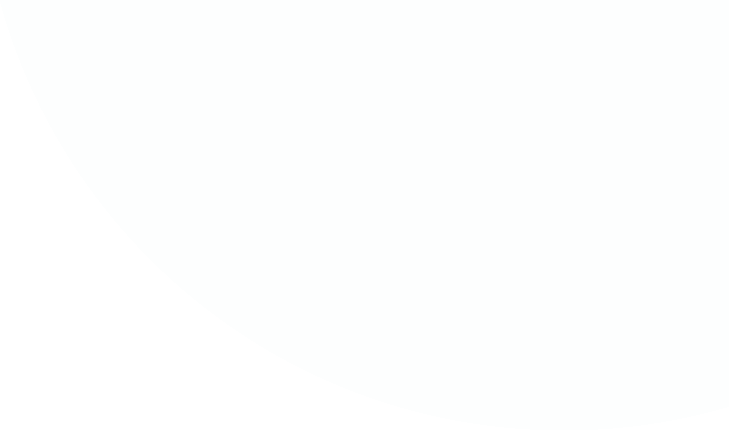 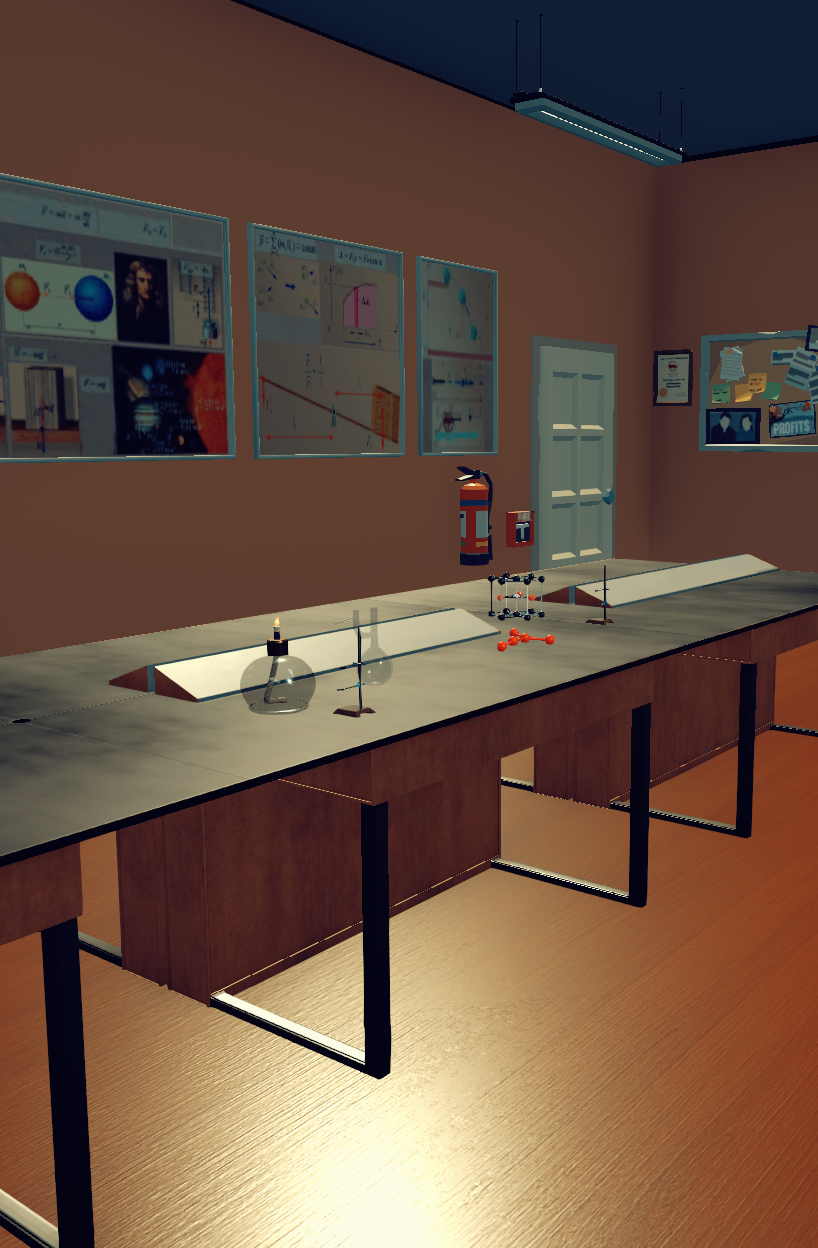 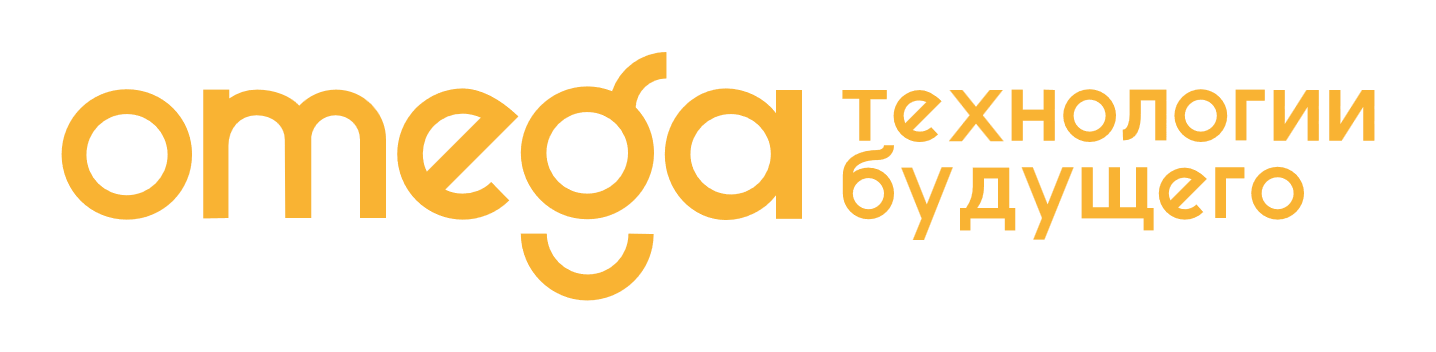 Виртуальные аудитории
Позволяют повысить эффект присутствия за счёт совмещения технологий виртуальной реальности и визуализации мимики человека сидящего перед камерой.
Особенности продукта:
Иммерсивное решениеНастройка персональных аватаров.Голосовой чат с объемным звуком.
Адаптивное решениеДоступна загрузка 3D-объектов и других файлов.
Кастомизируемое решениеКастомизация отдельных элементов пространств из библиотеки платформы.Создание собственных виртуальных пространств.
Модульное решениеДополнительный функционал разрабатывается под задачи пользователя и внедряется в качестве модуля.
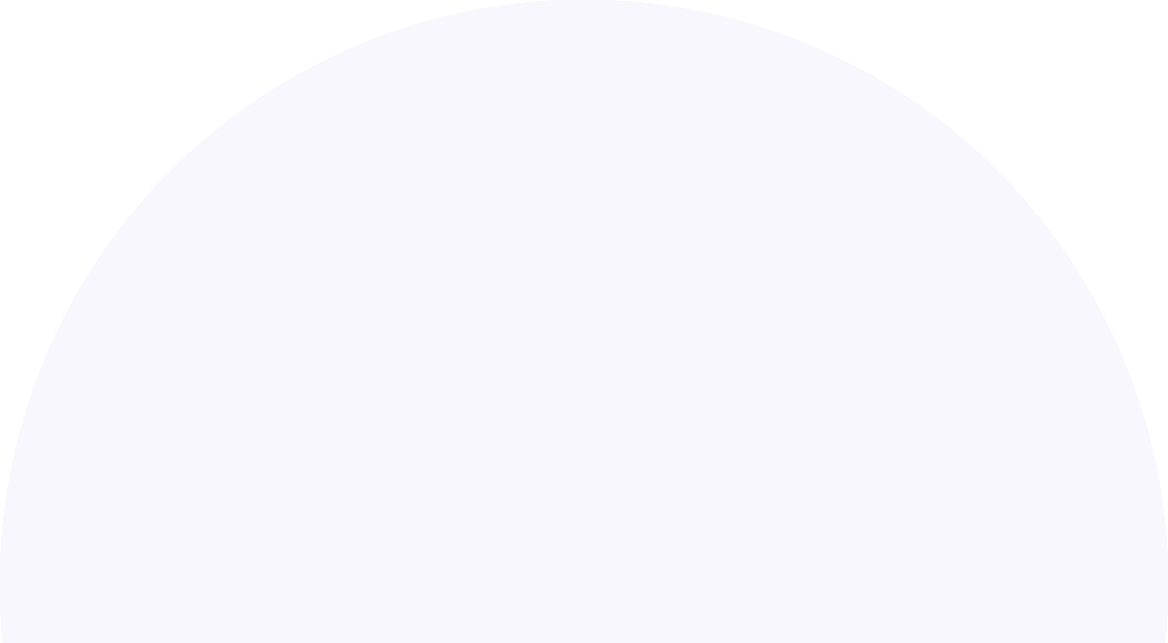 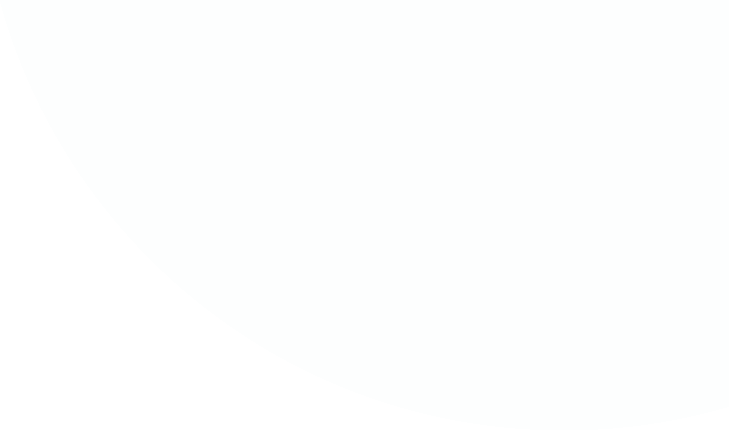 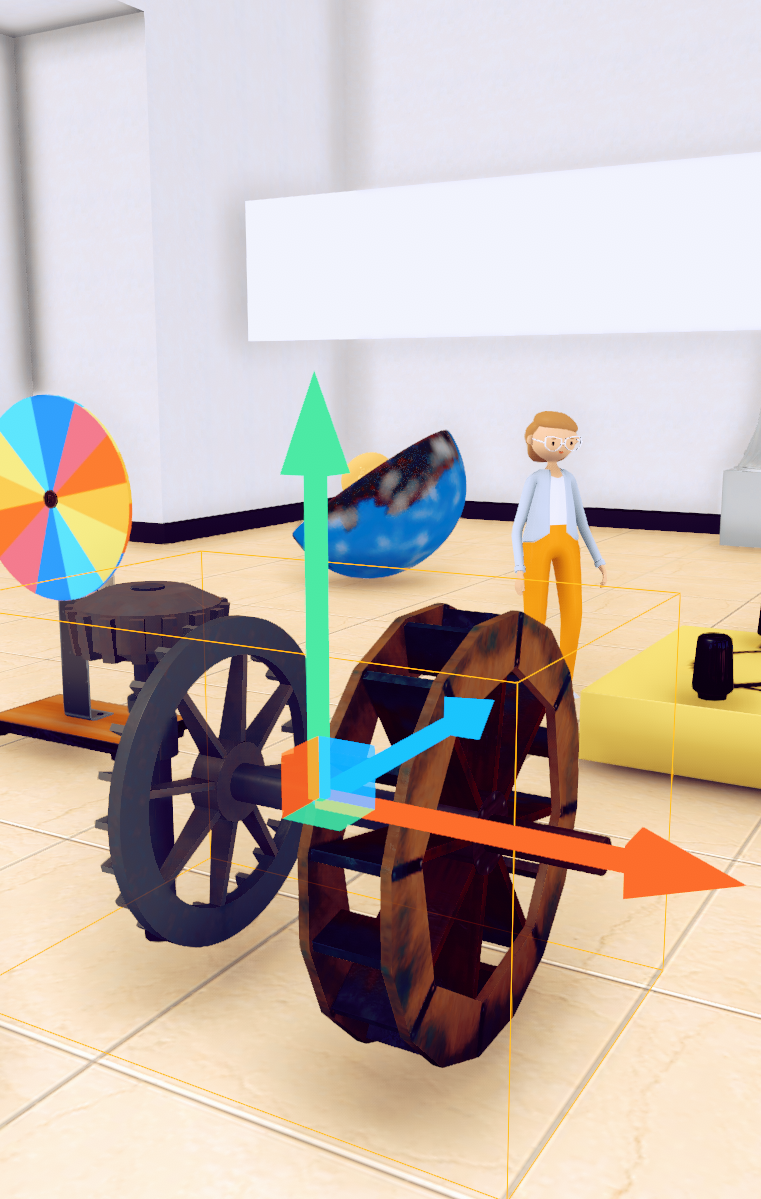 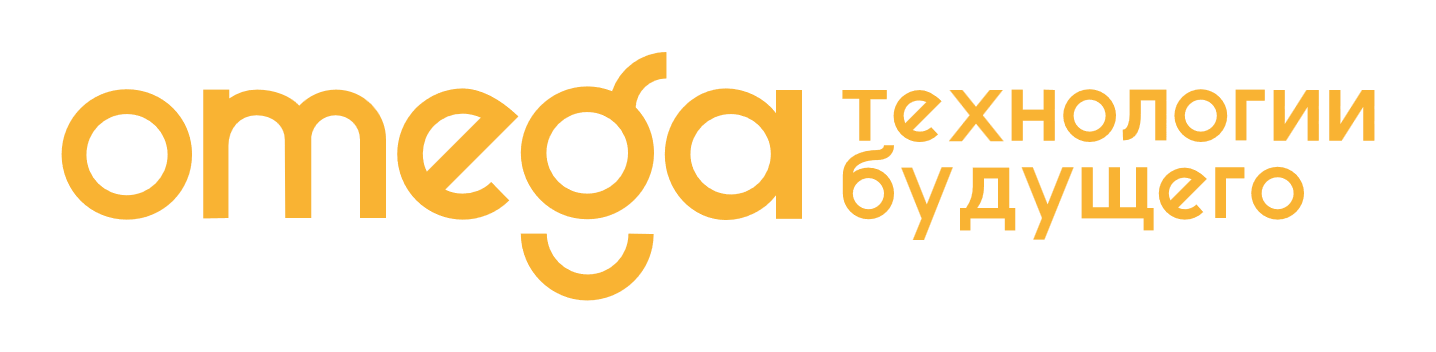 VR-конструктор
Инструмент для создания интерактивного контента и проектов с использованием 3D и анимаций, который дает возможность педагогам визуализировать свои предметы, а ученикам заниматься цифровым творчеством
Функции и возможности:
1200 готовых 3D-моделей
Анимация свойств объектов, находящихся на сцене
Сохранение сцены в видеофайл
Поддержка виртуальной реальности SteamVR
Поддержка законов физики в сценах
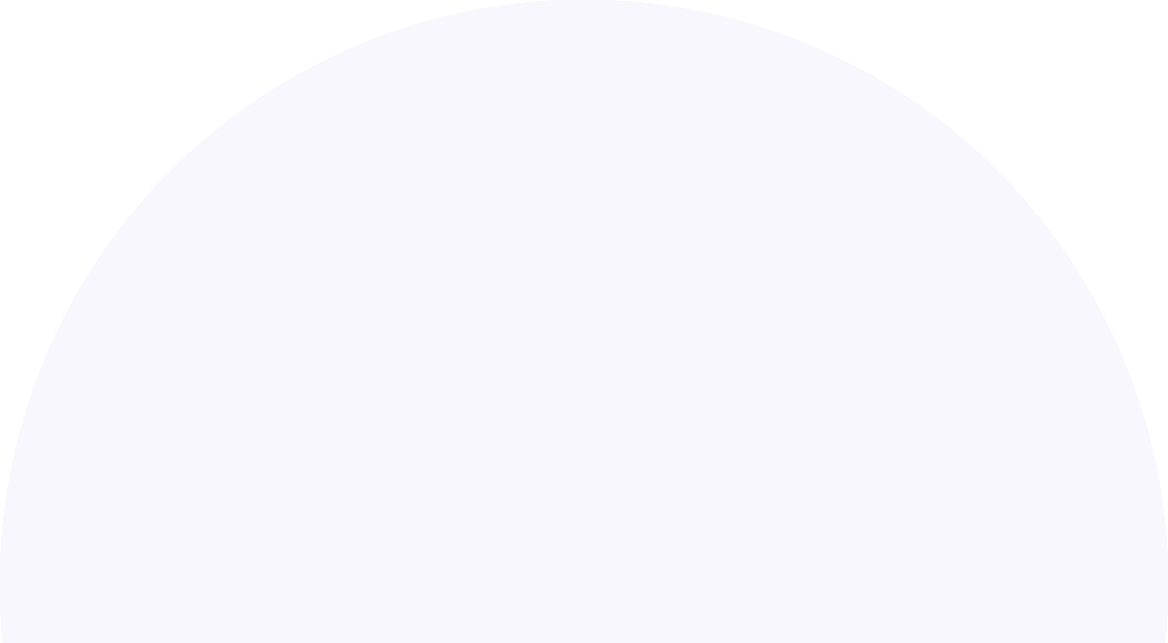 Особенность данной разработки заключается в предоставлении простого и понятного инструмента виртуальной реальности, позволяющего создавать собственный уникальный контент виртуальной реальности.
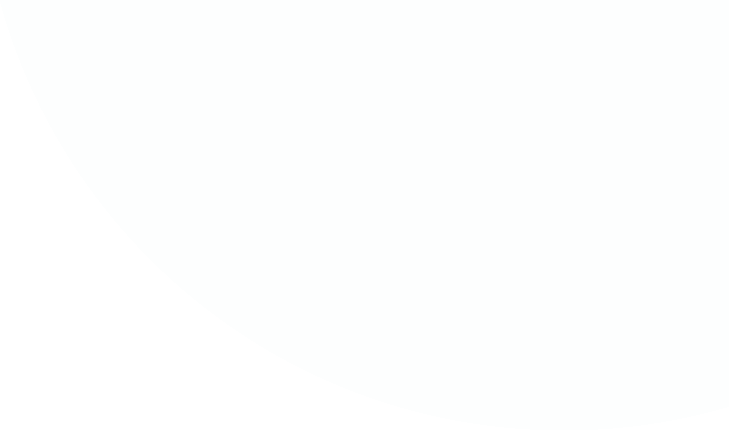 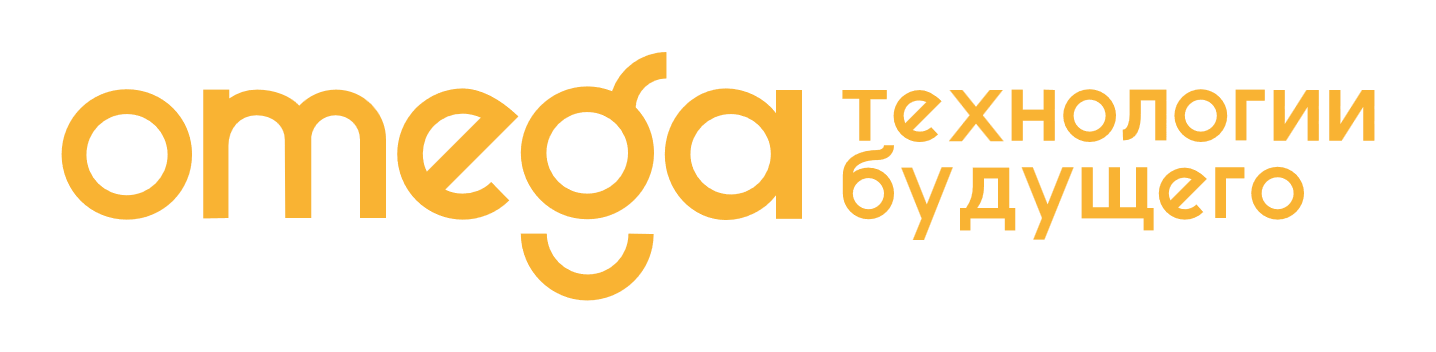 Модуль прокторинга
Модуль прокторинга – это интеллектуальное решение, которое выполняет функции верификации и мониторинга при проведении дистанционного экзамена.
Функции и возможности:
Идентификация личности по лицу при входе в личный кабинет 
Определение отсутствия экзаменуемого на месте, определение подмены экзаменуемого 
Определение отвлечения по анализу направления головы и взгляда 
Определение отключения или зашторивания камеры 
Фиксирование нарушений при проведении экзамена 
Формирование отчета общего по экзамену 
Выделение пользователей, на которых необходимо обратить внимание 
Сохранение видеоотчета с проведением экзамена 
Интеграция с платформами Moodle и 1C
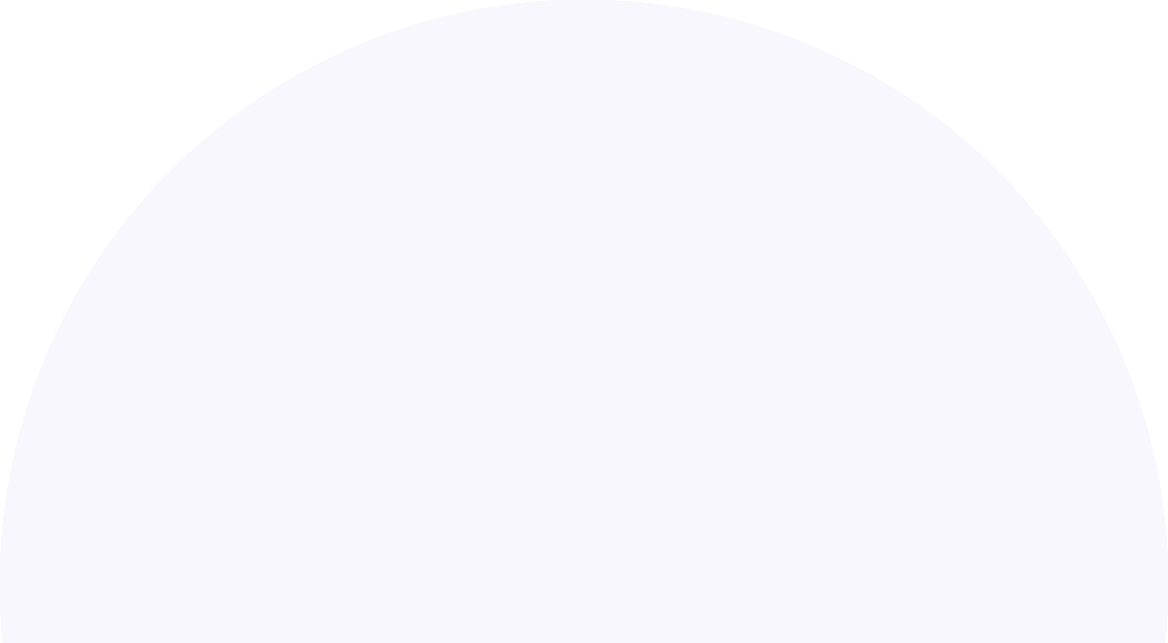 Прокторинг позволяет полностью автоматизировать контроль прохождения дистанционных испытаний. Наличие продвинутых алгоритмов машинного зрения позволяют системе следить за поведением экзаменуемых,  автоматически фиксировать нарушения и давать им обратную связь.